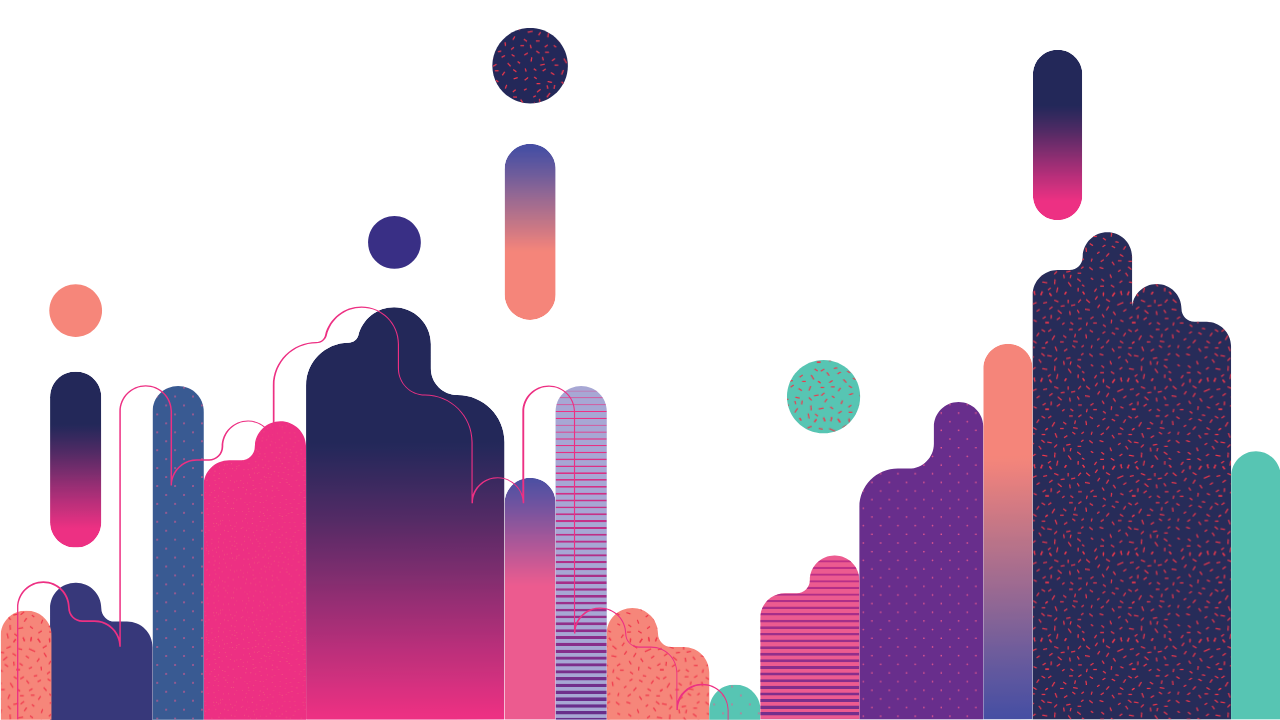 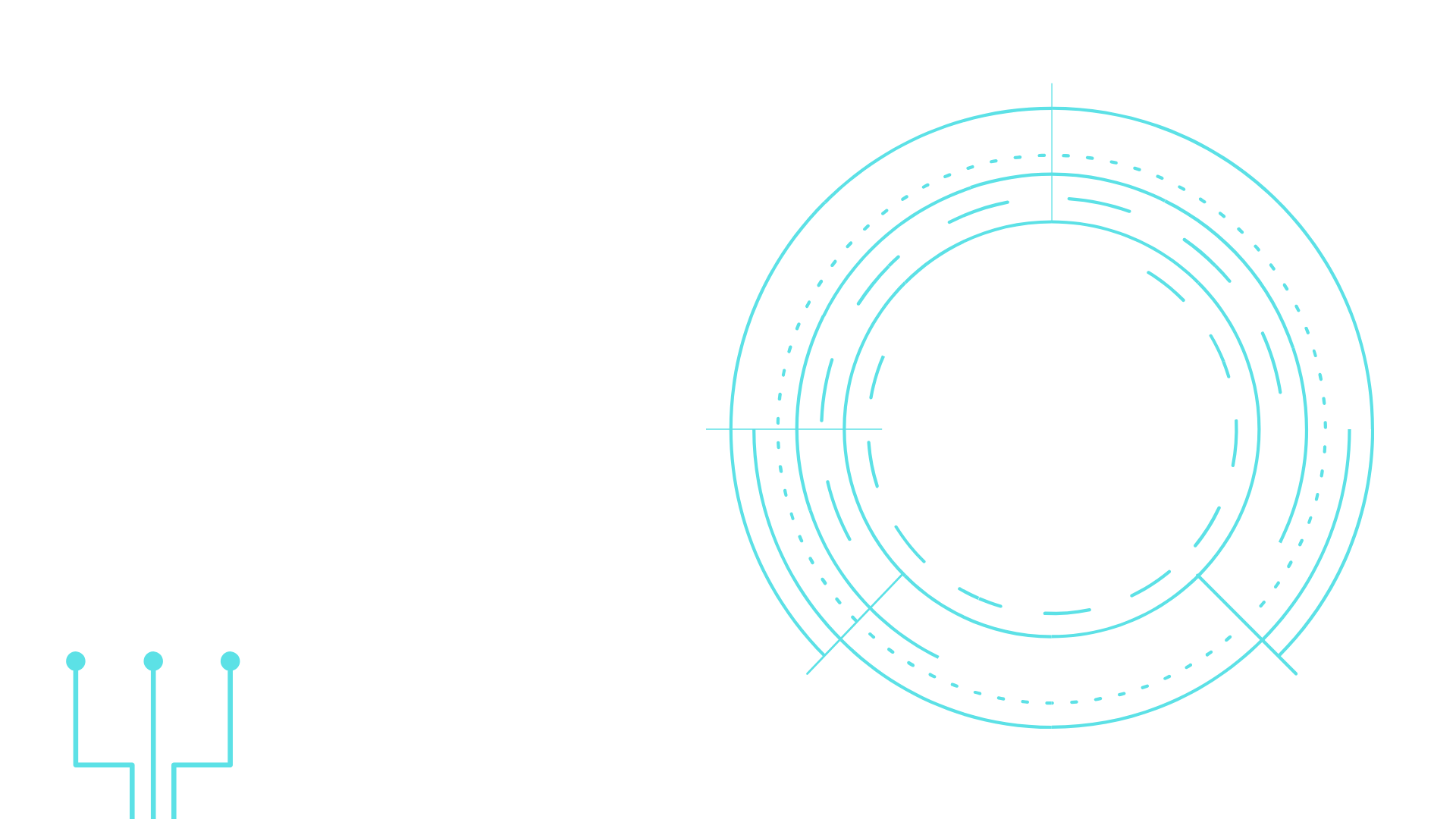 Proyecto
Integrador por
Competencias
FACOM
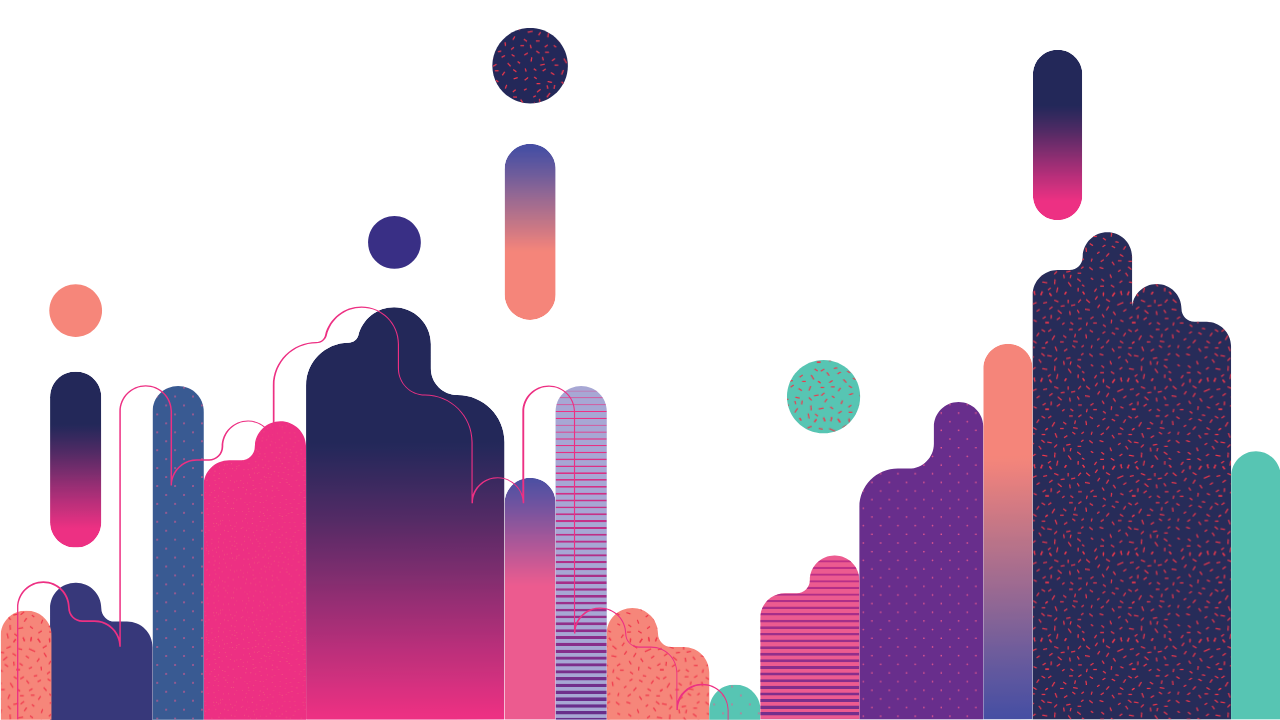 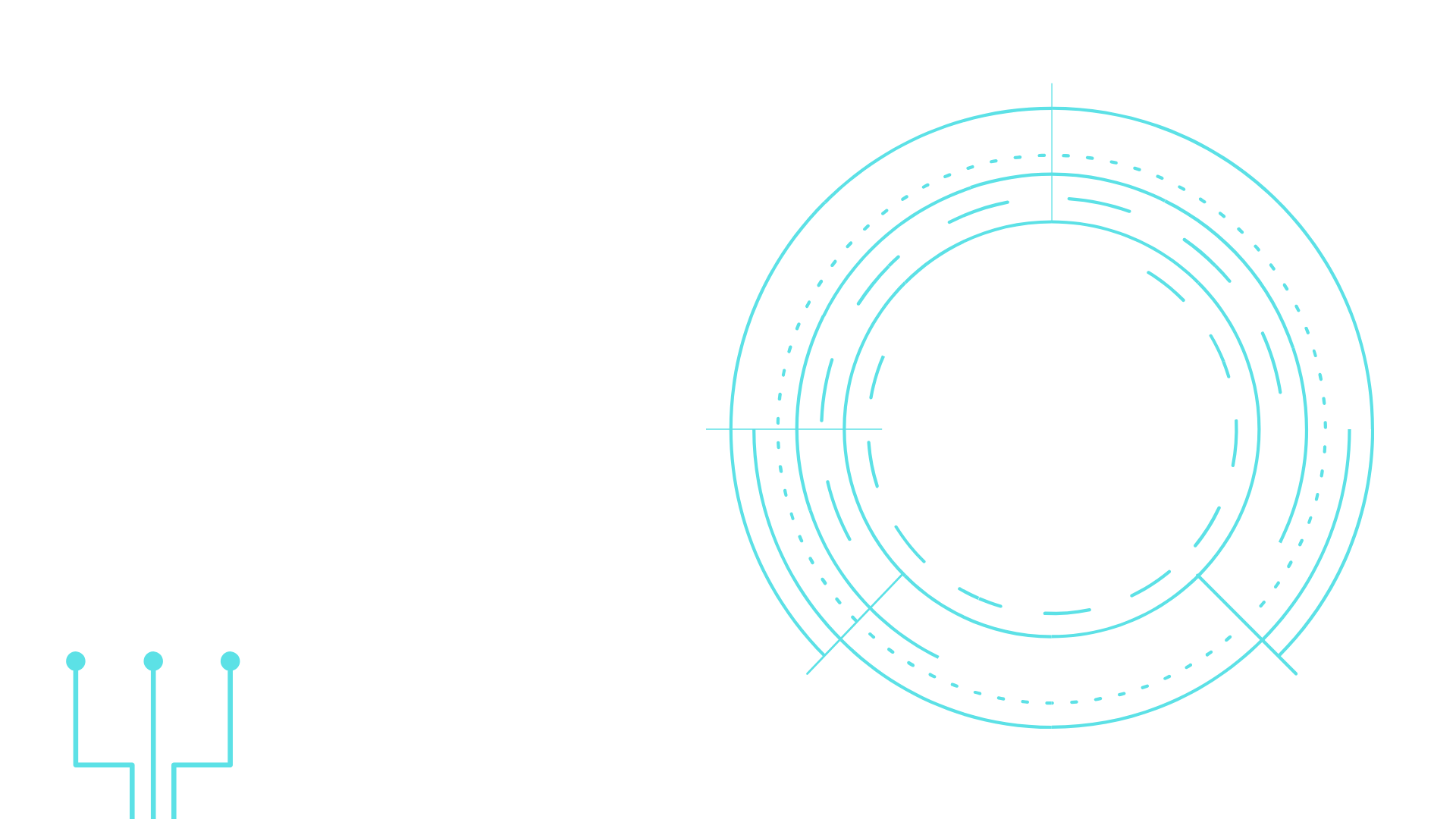 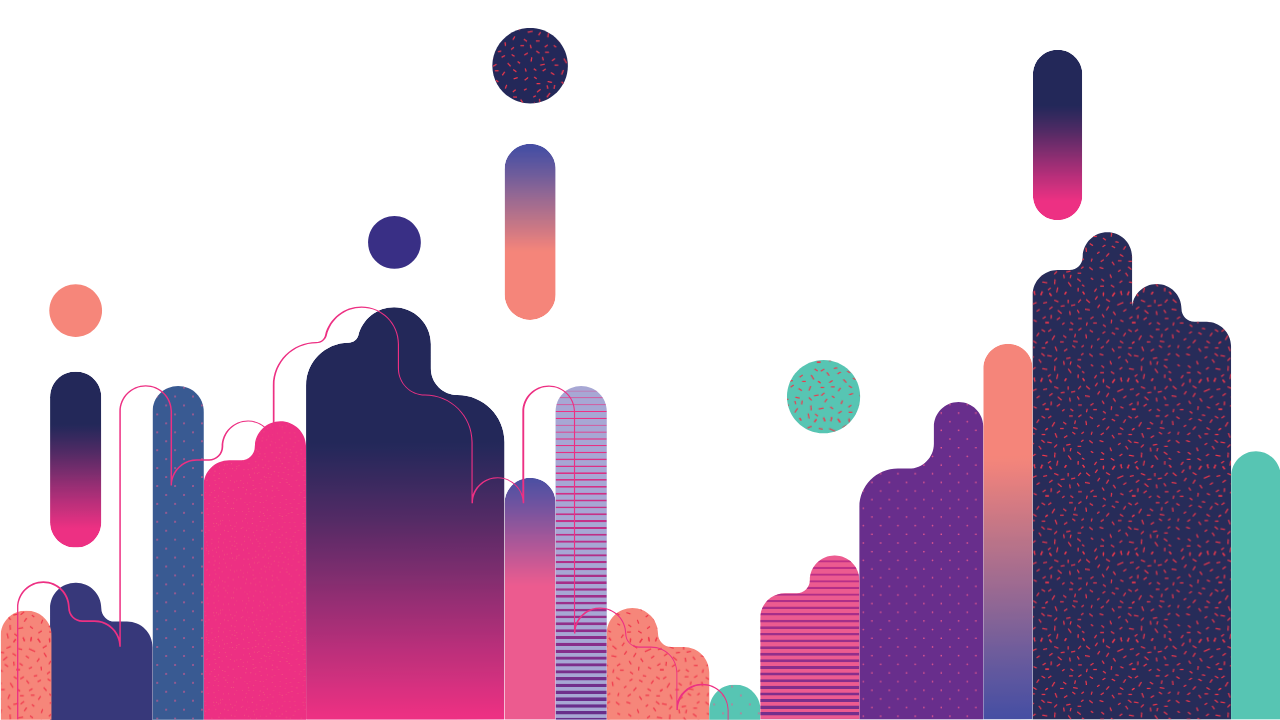 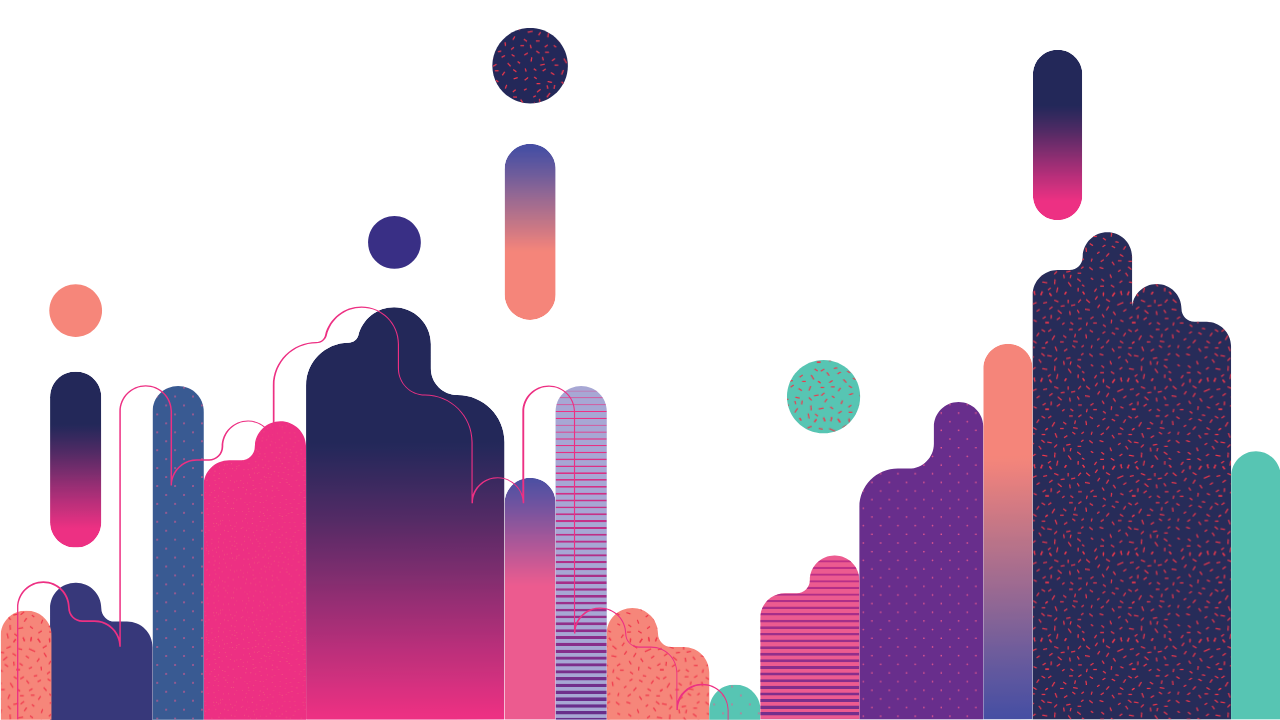 Formulación
del Proyecto
Eje temático: Gamificación
Núcleo problémico general: ¿De qué manera a través de los campos del conocimiento del Mercadeo, la Publicidad, el Diseño Visual y la Comunicación se diseñan y desarrollan estrategias comunicativas que utilicen el juego como recurso fundamental para procesos de sensibilización y reflexión colectiva?
Pregunta orientadora ¿Cómo desarrollar estrategias comunicativas que vinculen elementos, principios y características de la teoría del juego para abordar necesidades específicas de una organización?
Unidad de competencia, elementos de competencia y criterios de realización (Evaluación).
PIC
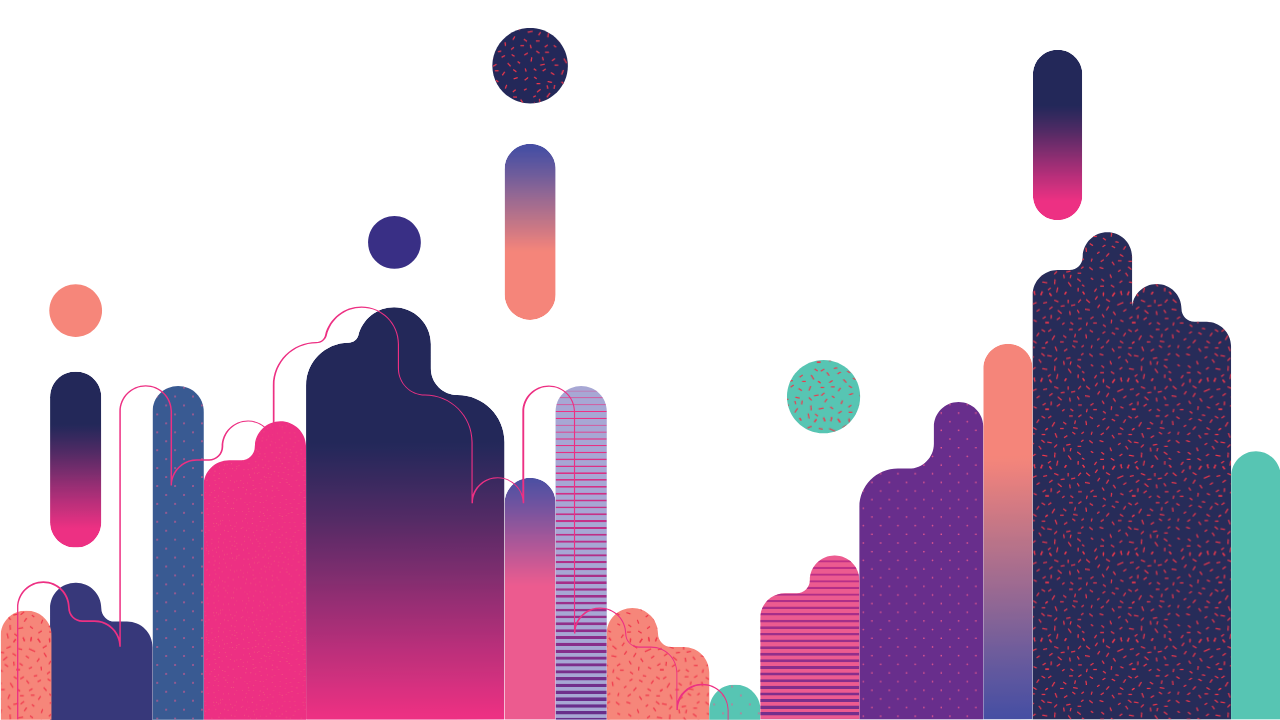 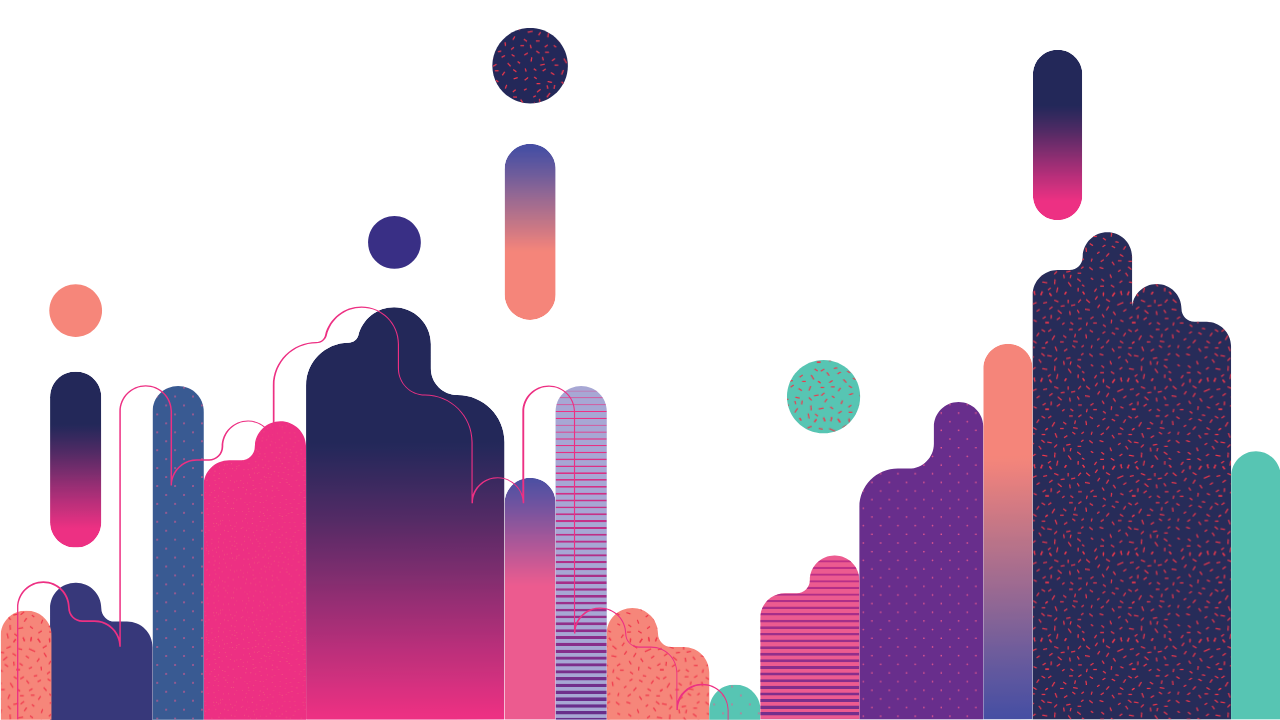 FACOM
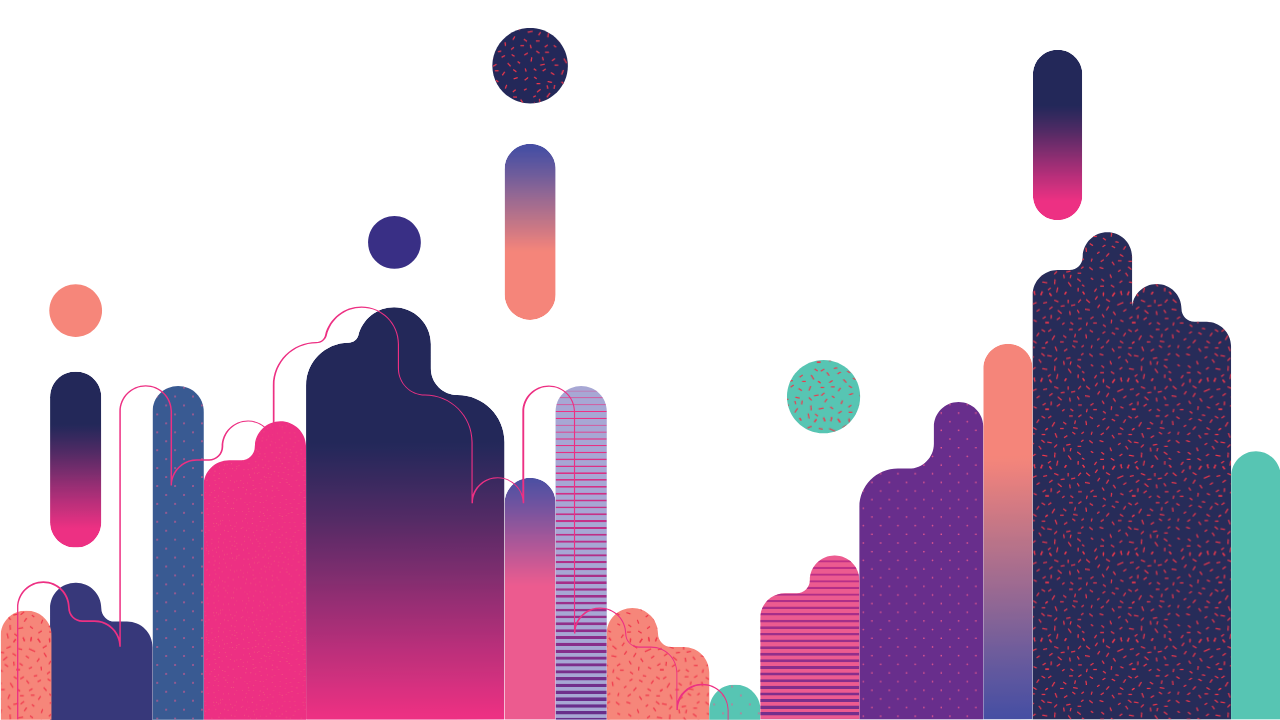 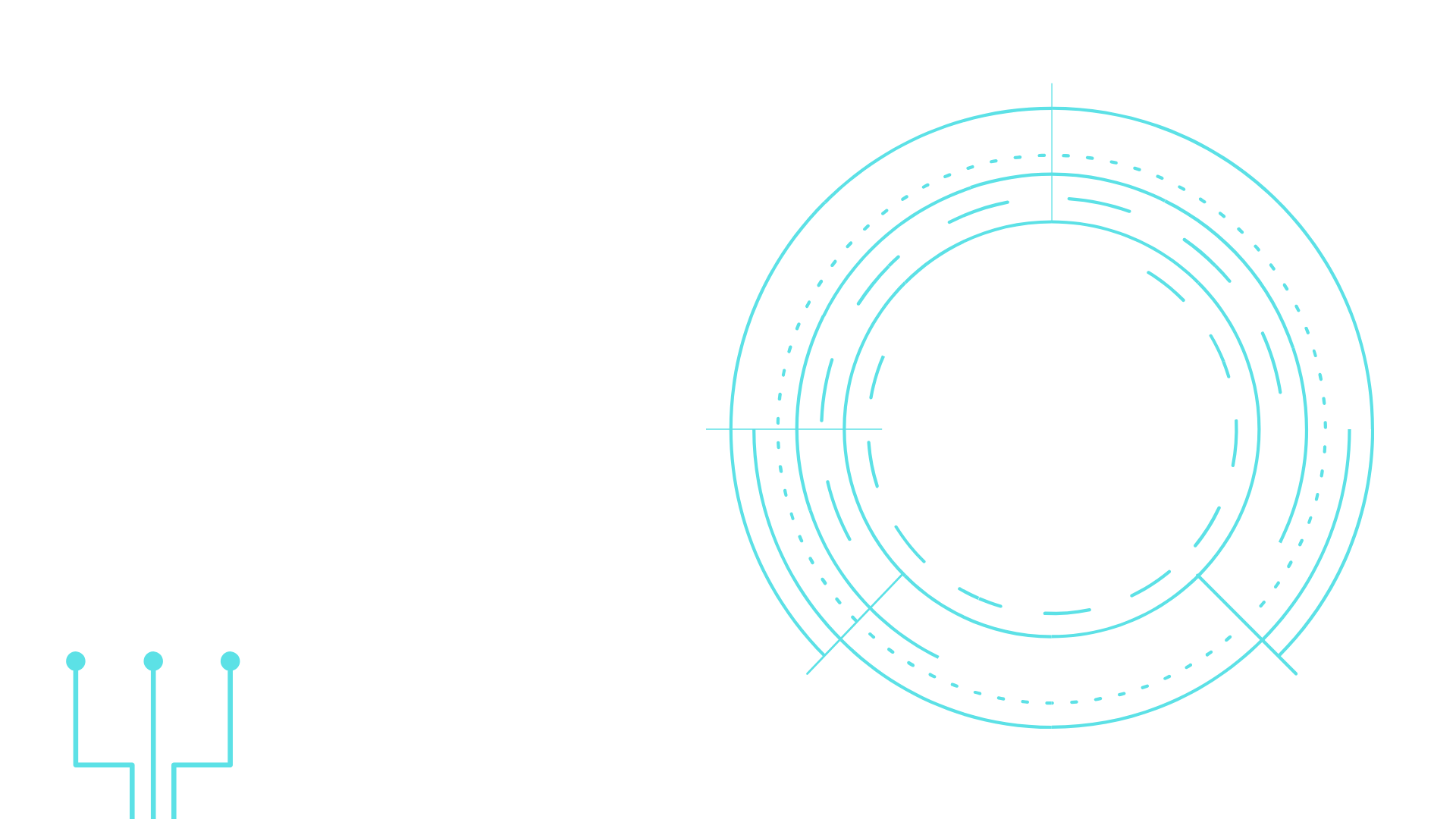 Desafío
Objetivo ODS
Proyecto
5 igualdad de género.
El desarrollo de una campaña publicitaria con la ejecución de una actividad BTL dirigido a un nicho de mercado: gamers.
El gaming hoy en día es considerado una industria deportiva que presenta múltiples oportunidades de diversificación, posicionamiento y engagement para las marcas y los diferentes públicos, el propósito de la campaña de comunicación publicitaria es promover la igualdad de género hacia los eSports.
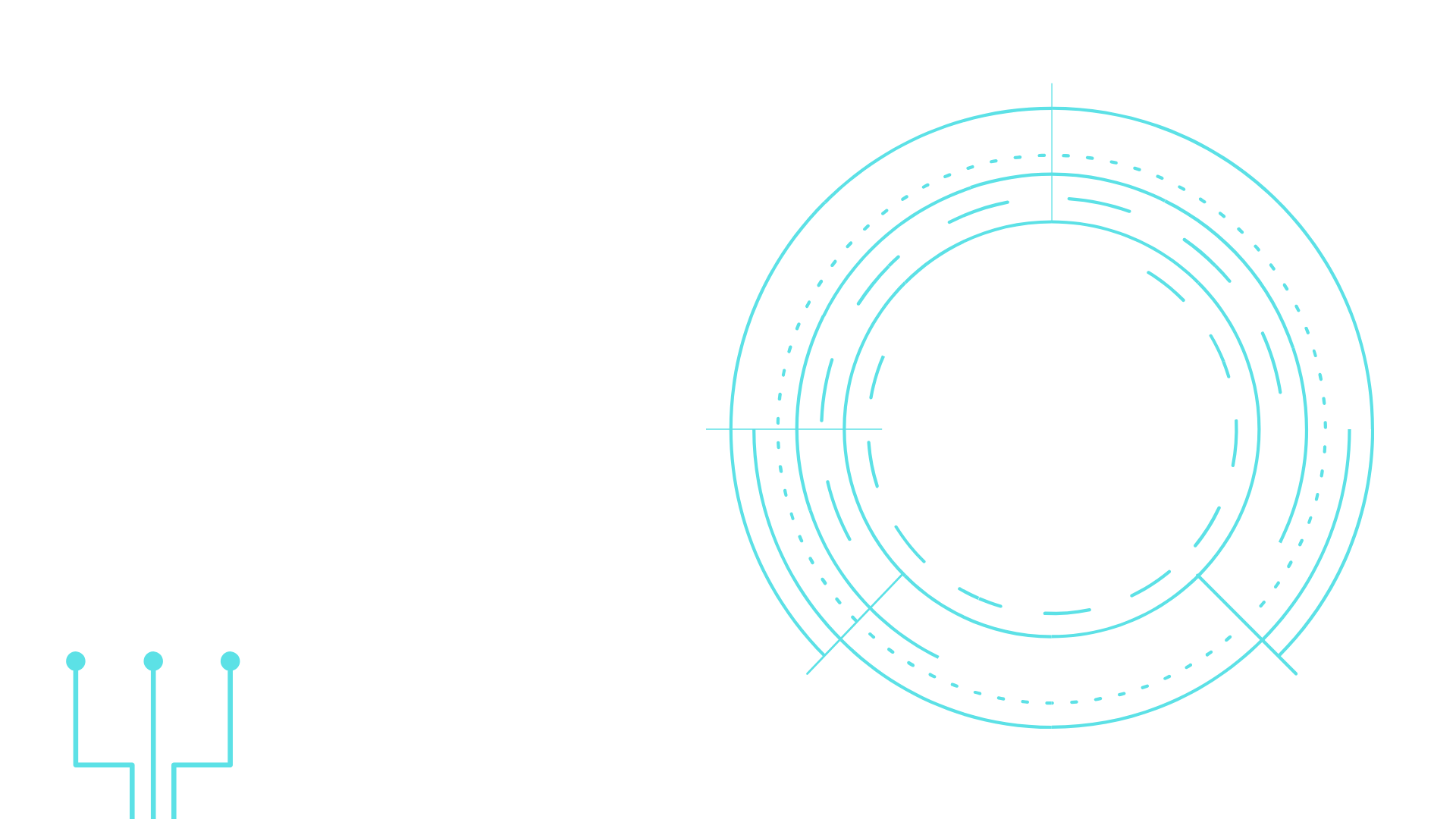 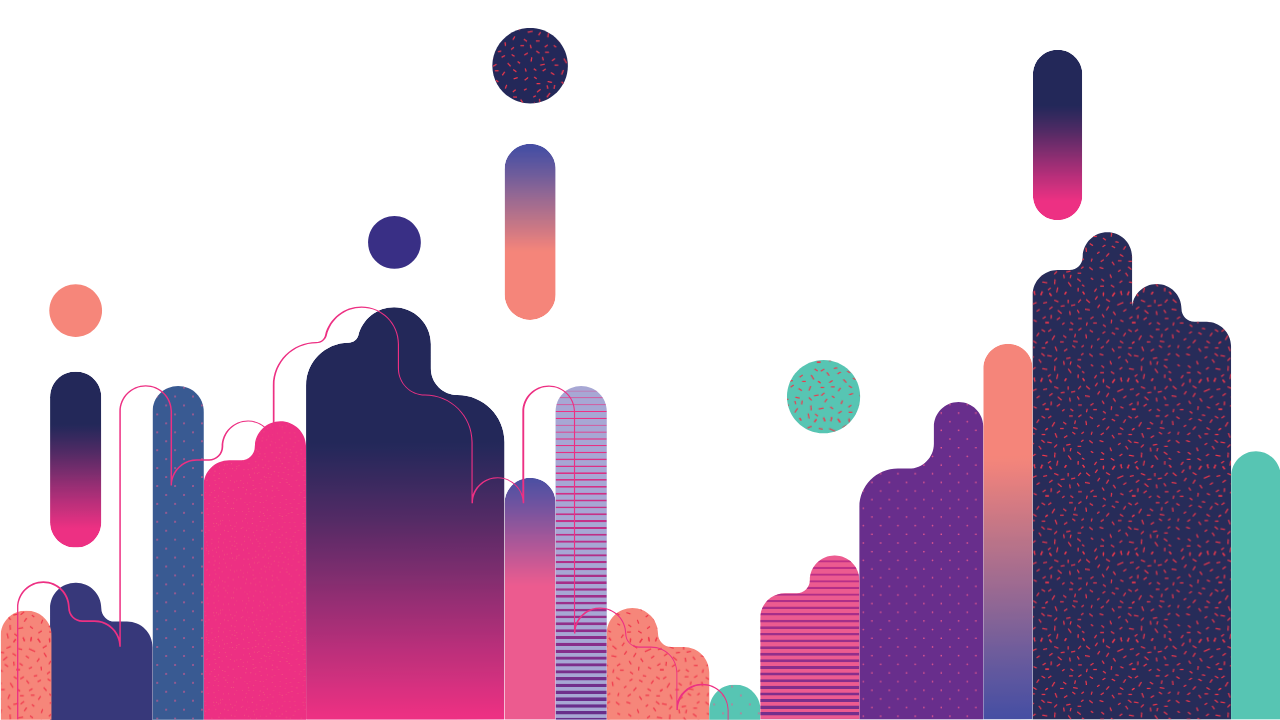 Mercadeo y Publicidad
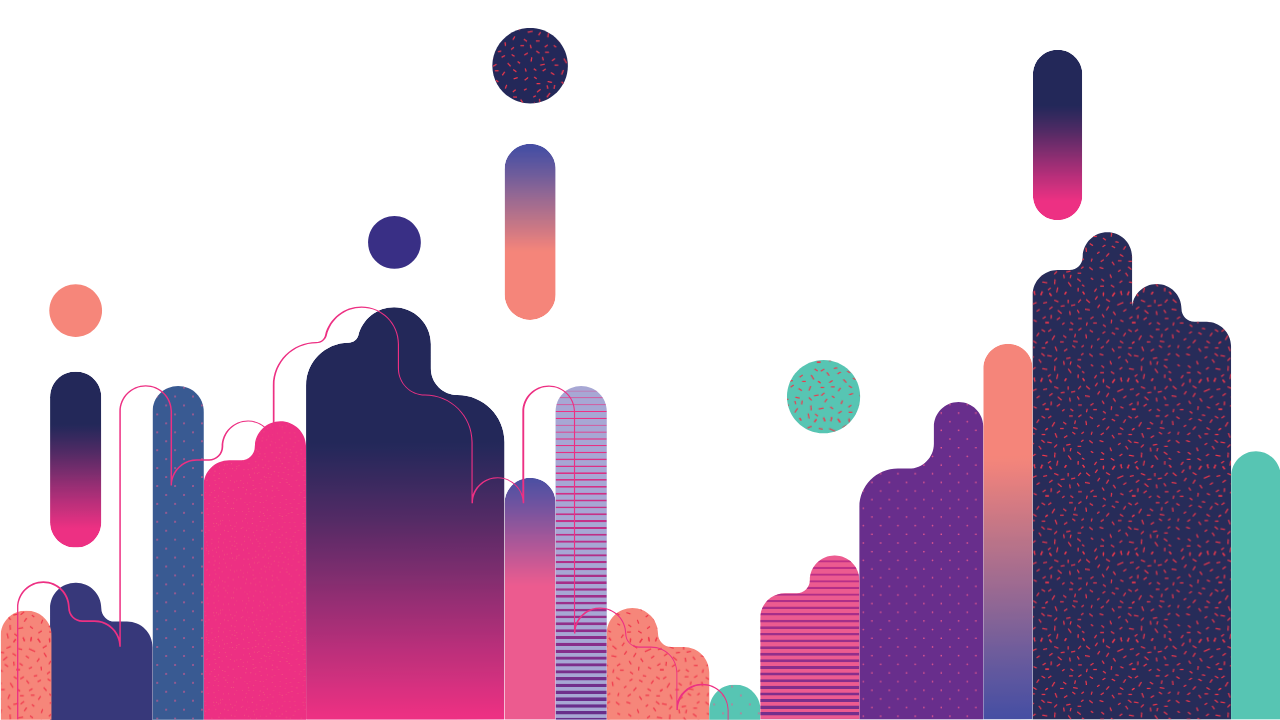 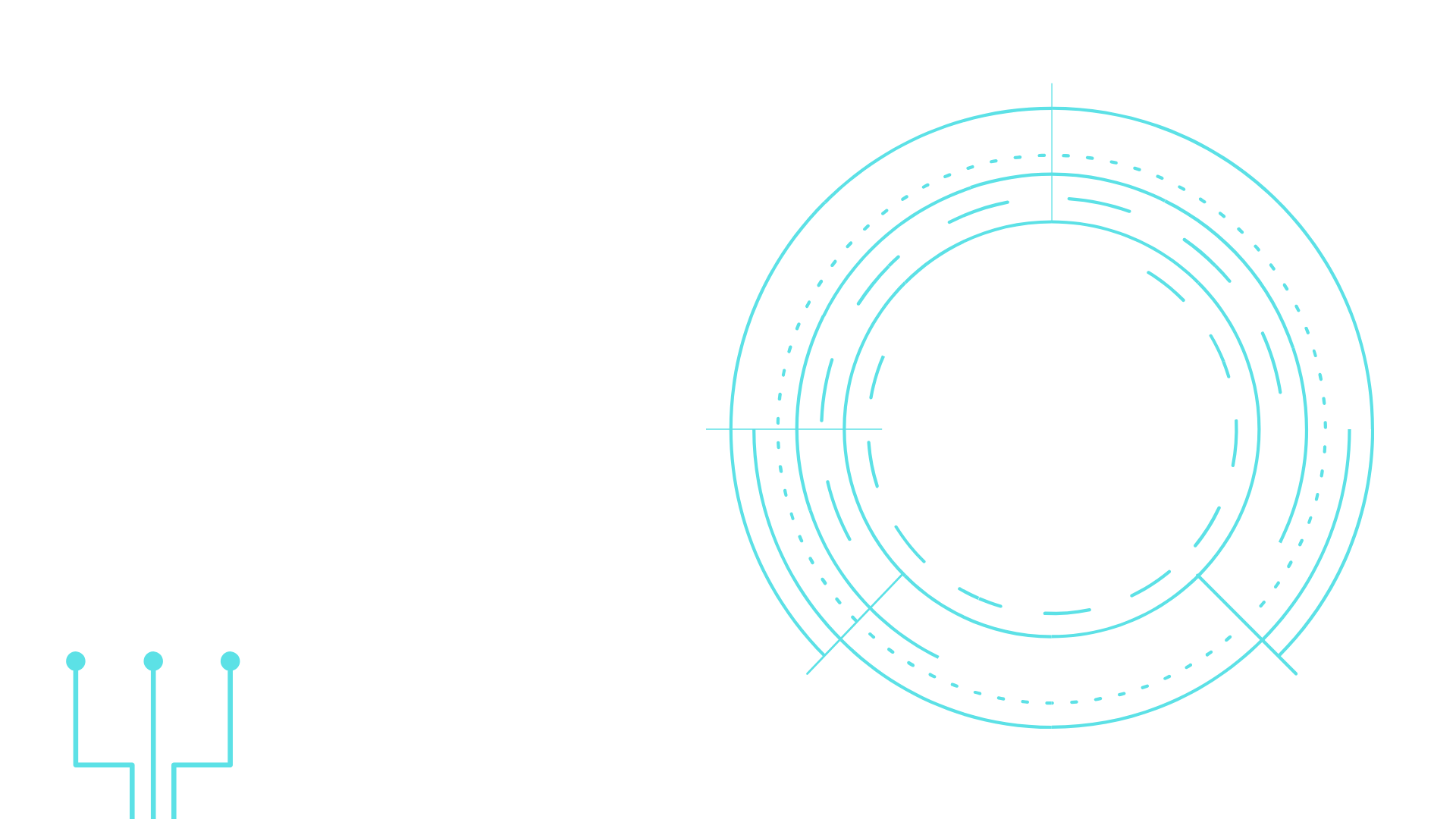 Productos
Proyecto
Se solicitará por agencia:

1. Que presente los elementos claves de la propuesta de campaña. (Tamaño Pliego)
*Objetivo de comunicación.
*Target.
*Concepto y eje de campaña.
*Piezas y selección de medios.



2. Recopilación audiovisual de la ejecución de la campaña.
	* 2 minutos.
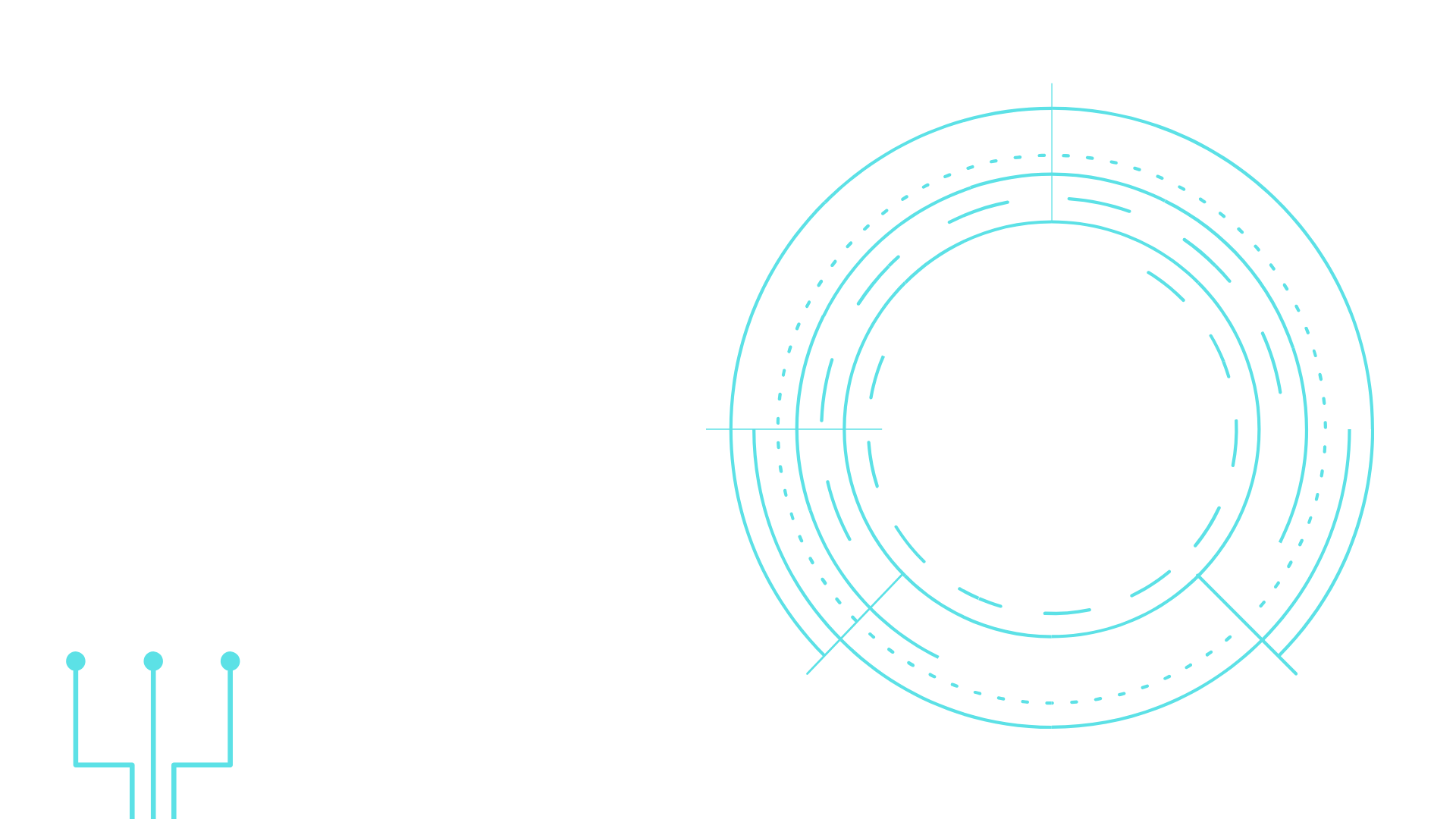 Pitch
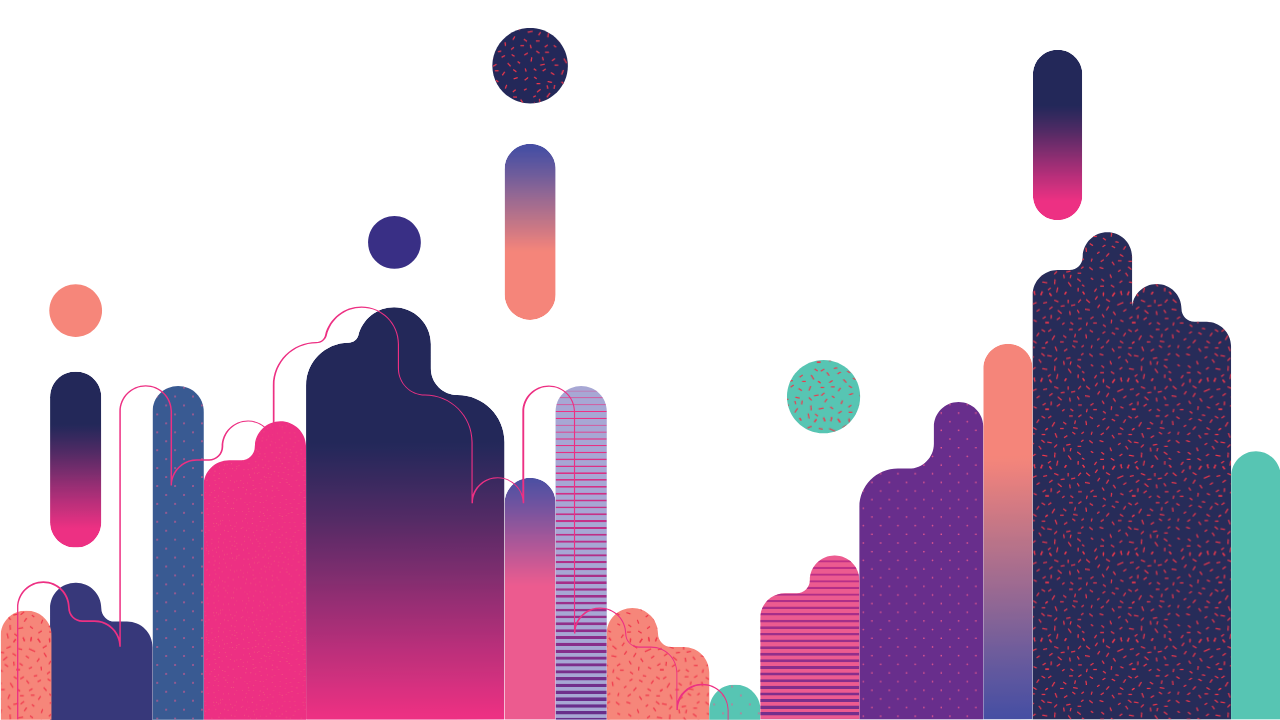 Publicitario
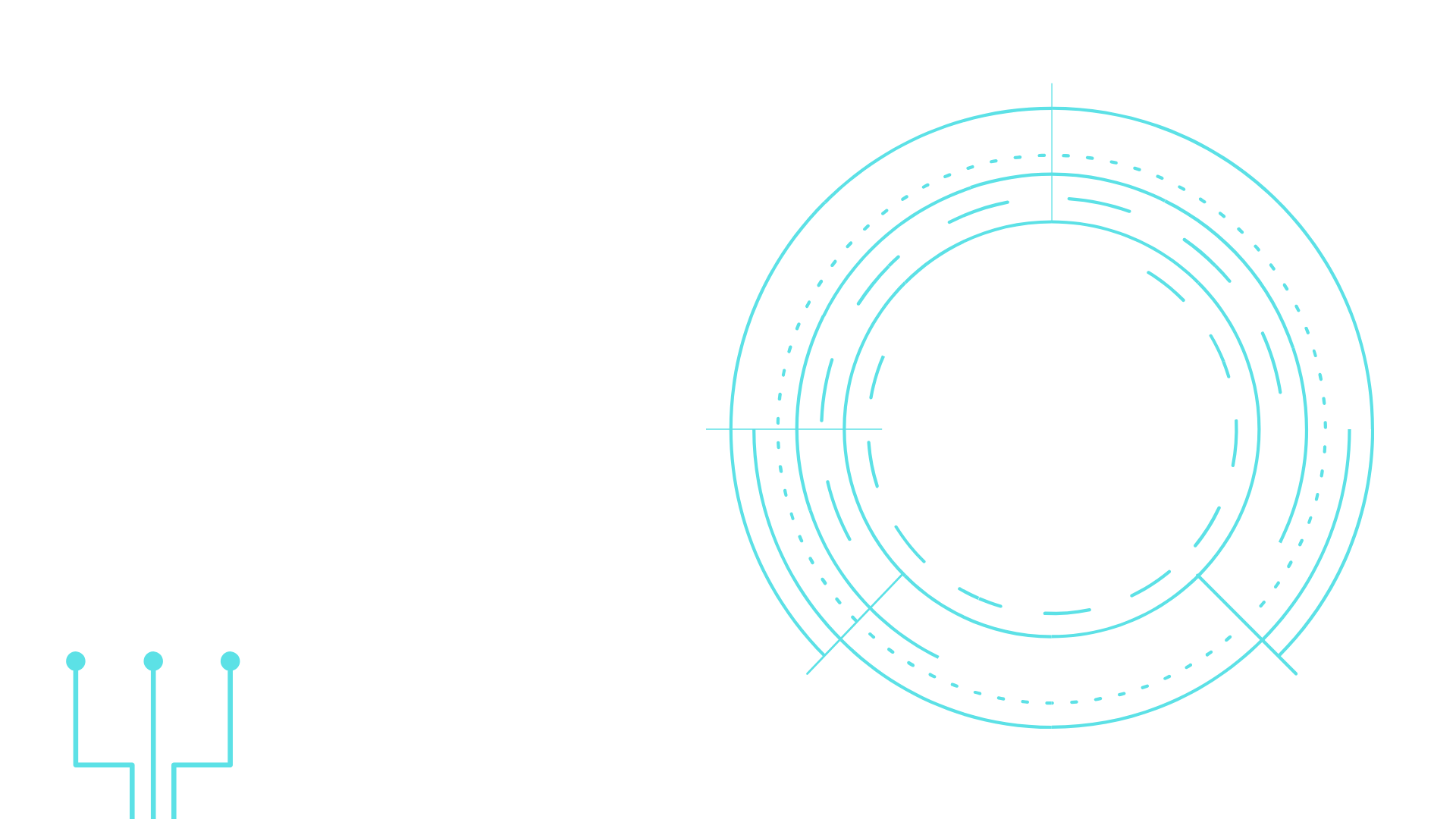 Sinfín
Publicitario
Mercadeo y Publicidad
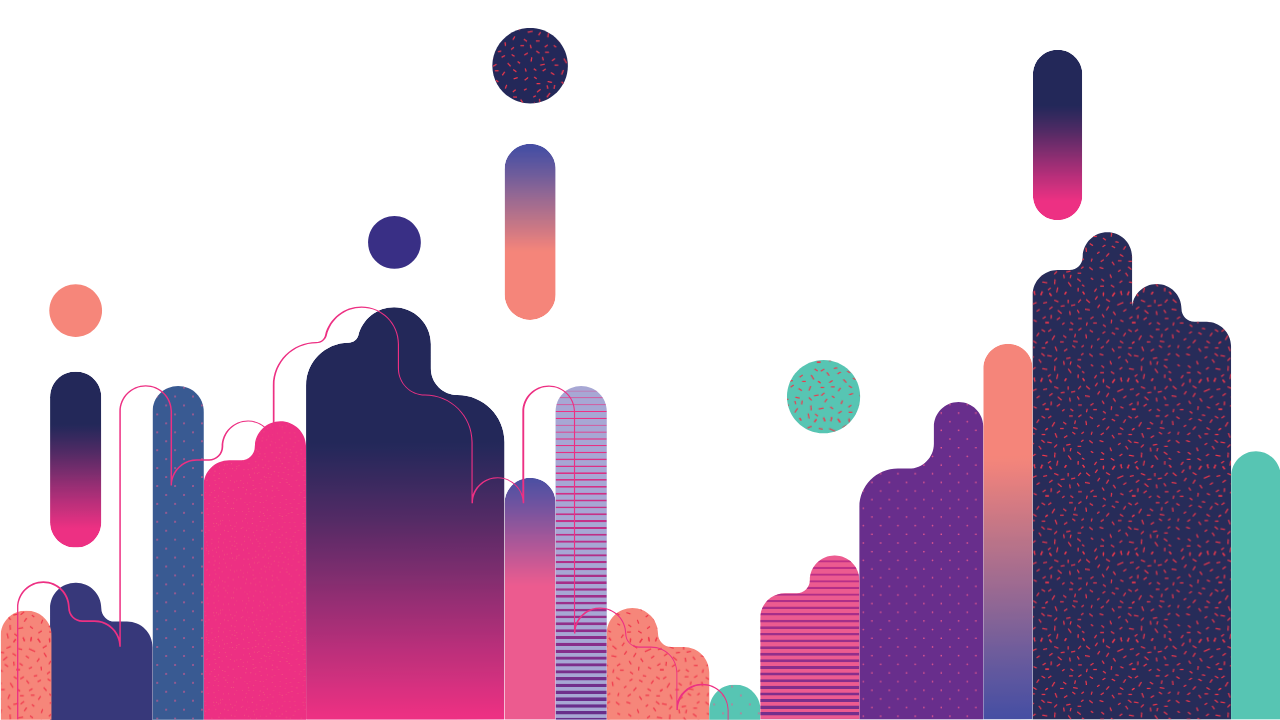 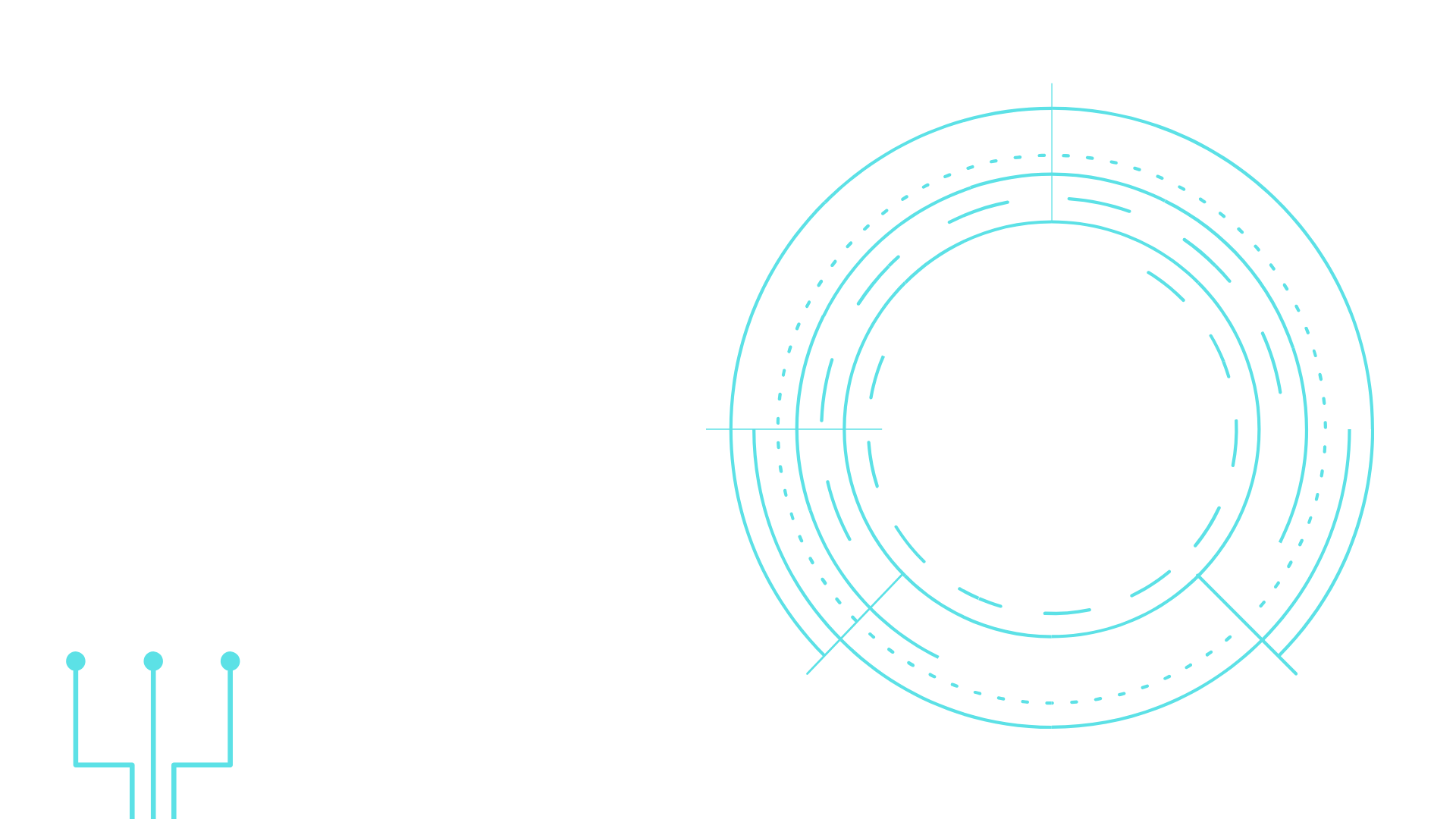 PIC
Semestre
9
Académico
Asignaturas
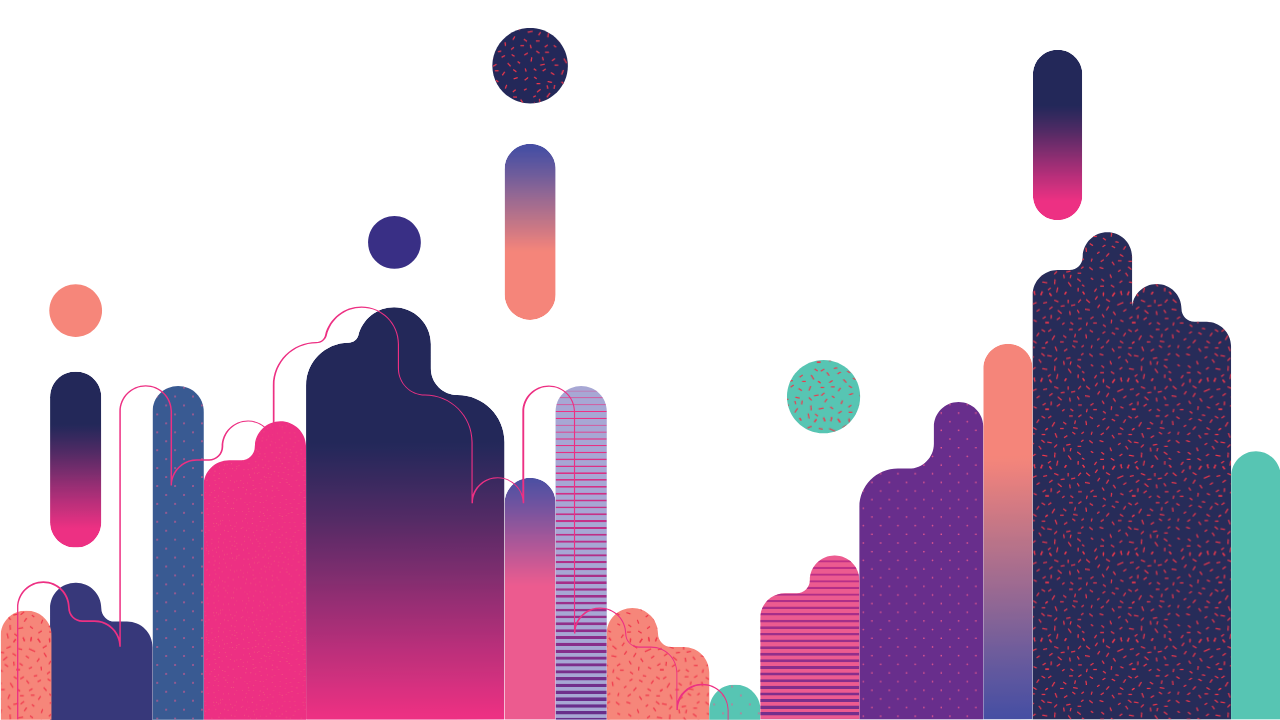 Campañas Publicitarias 2.
Marketing Deportivo
Mercadeo y Publicidad